Figure 1. Experimental design, stimuli and search times. Panel (A) illustrates schematically the 2 × 2 factorial design ...
Cereb Cortex, Volume 19, Issue 12, December 2009, Pages 2946–2958, https://doi.org/10.1093/cercor/bhp064
The content of this slide may be subject to copyright: please see the slide notes for details.
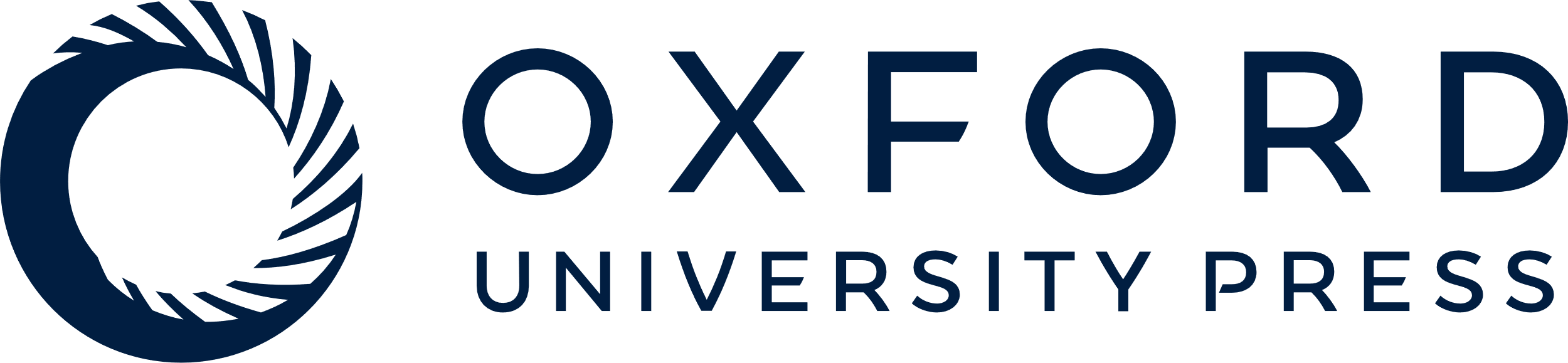 [Speaker Notes: Figure 1. Experimental design, stimuli and search times. Panel (A) illustrates schematically the 2 × 2 factorial design of the experiment, with the orthogonal factors of Task (search or track) and Mode (overt or covert) fully crossed. Panel (B) depicts the visual displays for 3 successive trials (diagonal timeline shown), and at top right the different item types (target or distractors) were used for the Search task. In the overt and CS conditions (OS and CS), the task of the subject was to search for the target stimulus (randomly present on 50% of the trials) among a variable number of distracters (set size = 4, 8, or 12). The trial terminated when the subject responded with a keypress (target present/absent), or after 10 s. In the Track conditions, the task was to follow either overtly (OT) or covertly (CT) a purple circle that was flashed throughout the display, replaying the sequence of fixations recorded during previous OS-trials. After an unpredictable delay, this tracking cue turned into a + or an x, and the subject performed a 2-alternative forced choice (2-AFC). The purple circle was presented also in the Search trials, but the subject was asked to ignore it. Panel (C) shows the mean search times (±SEM) for OS and CS, separately for target present (dotted function) and target-absent (solid function) trials; plus the reaction times for the 2-AFC Task in Track conditions (dashed functions). The Search times increased linearly with set size, demonstrating the highly serial nature of the Search task, for which that target was distinguished from distractors only by its fine conjunction of color and spatial layout.


Unless provided in the caption above, the following copyright applies to the content of this slide: © The Author 2009. Published by Oxford University Press. All rights reserved. For permissions, please e-mail: journals.permissions@oxfordjournals.org]